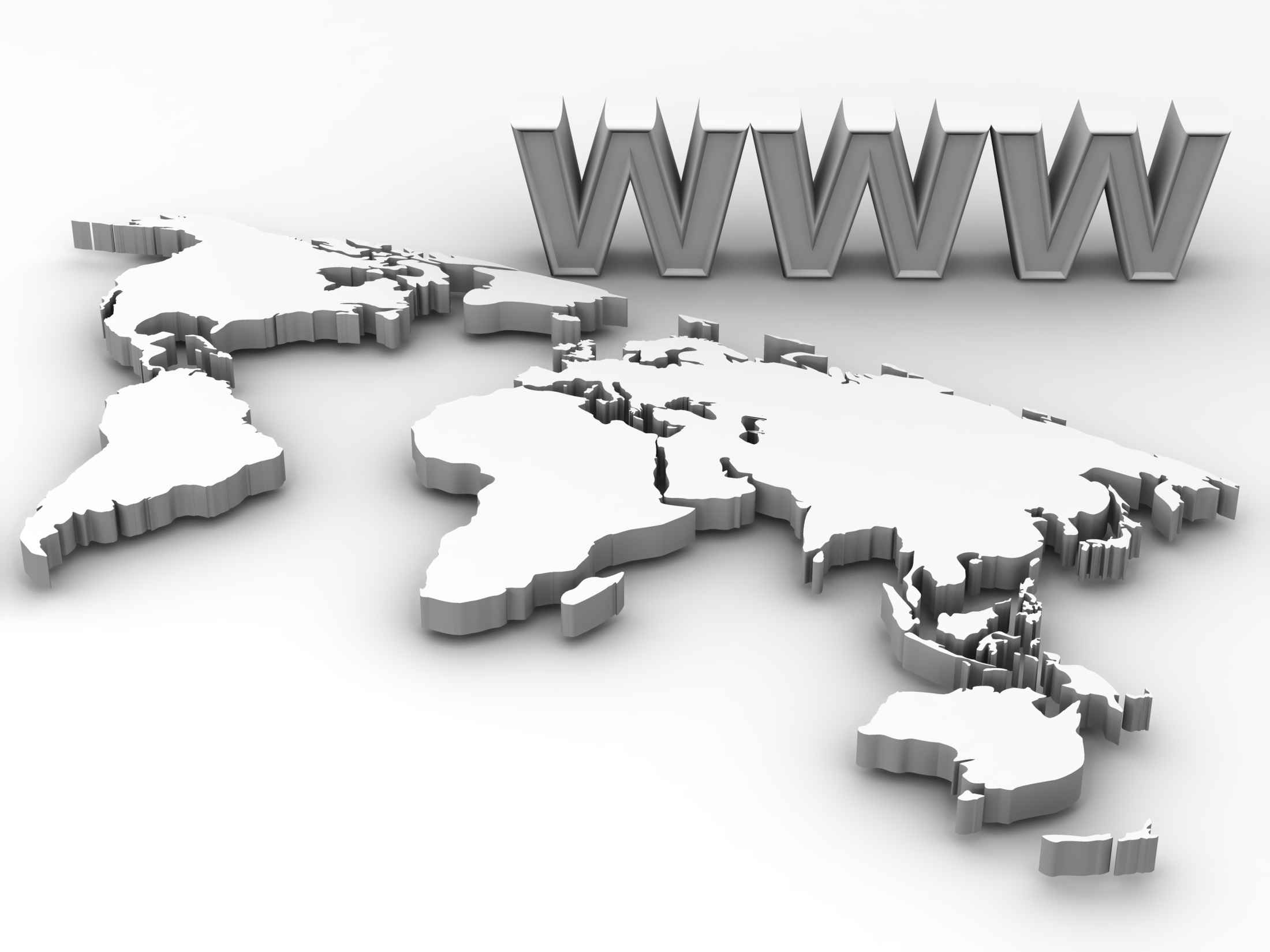 Importance of Network Security
Introduction
1
2
Network Safety
Network Information
3
4
Importance of security systems
5
Software and Hardware
6
Conclusion
Table of Contents
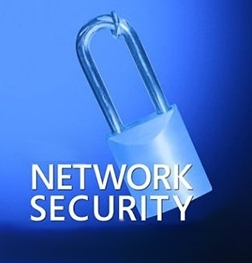 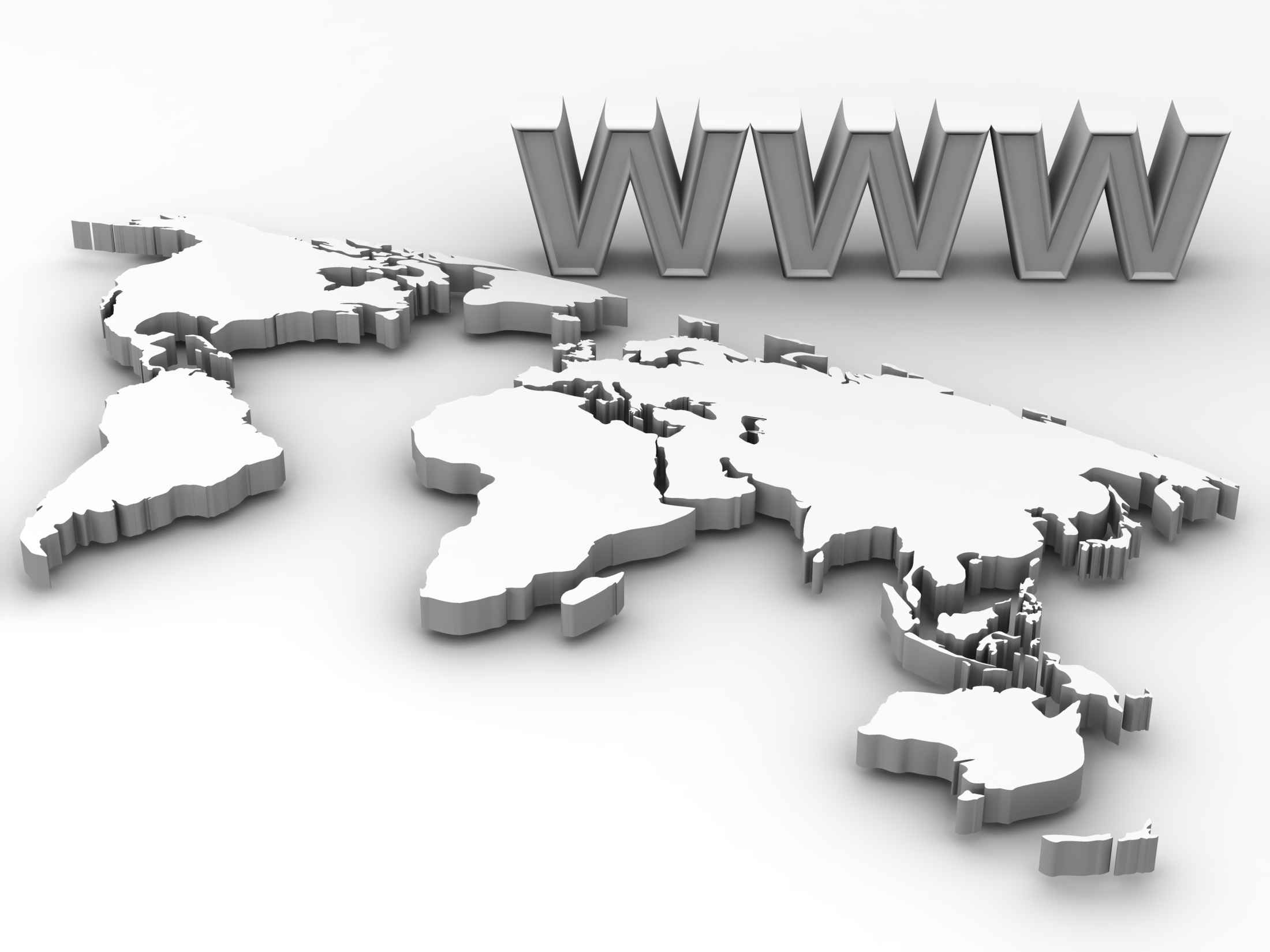 Introduction
Computer are playing a key and essential role in the current changing and technologically advanced world.
 Internet has revolutionalized the usage of these machines.
 There is continued concern on the need to maintain healthy computers while accessing the internet.
Your Logo
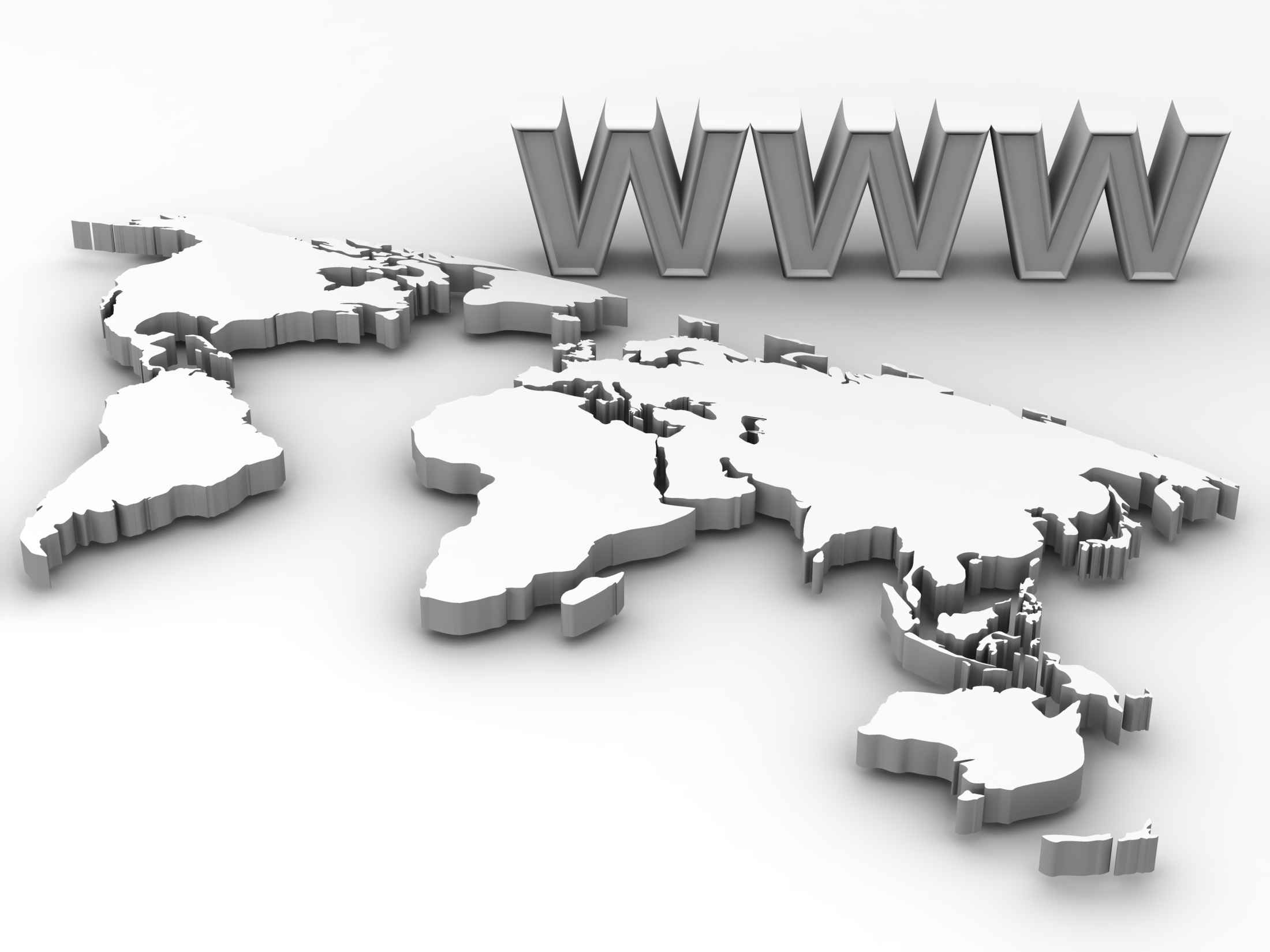 Network Safety
Network safety might not be considered when making the home network setup.
Installation should be done as early as the set up is completed.
The main problem is that intruders can always bark on your internet and use it to download some prohibited materials.
All of these can be traced to the owner, that’s why it is very important to have maximum security to avoid misuse by intruders (Adeyinka, 2008).
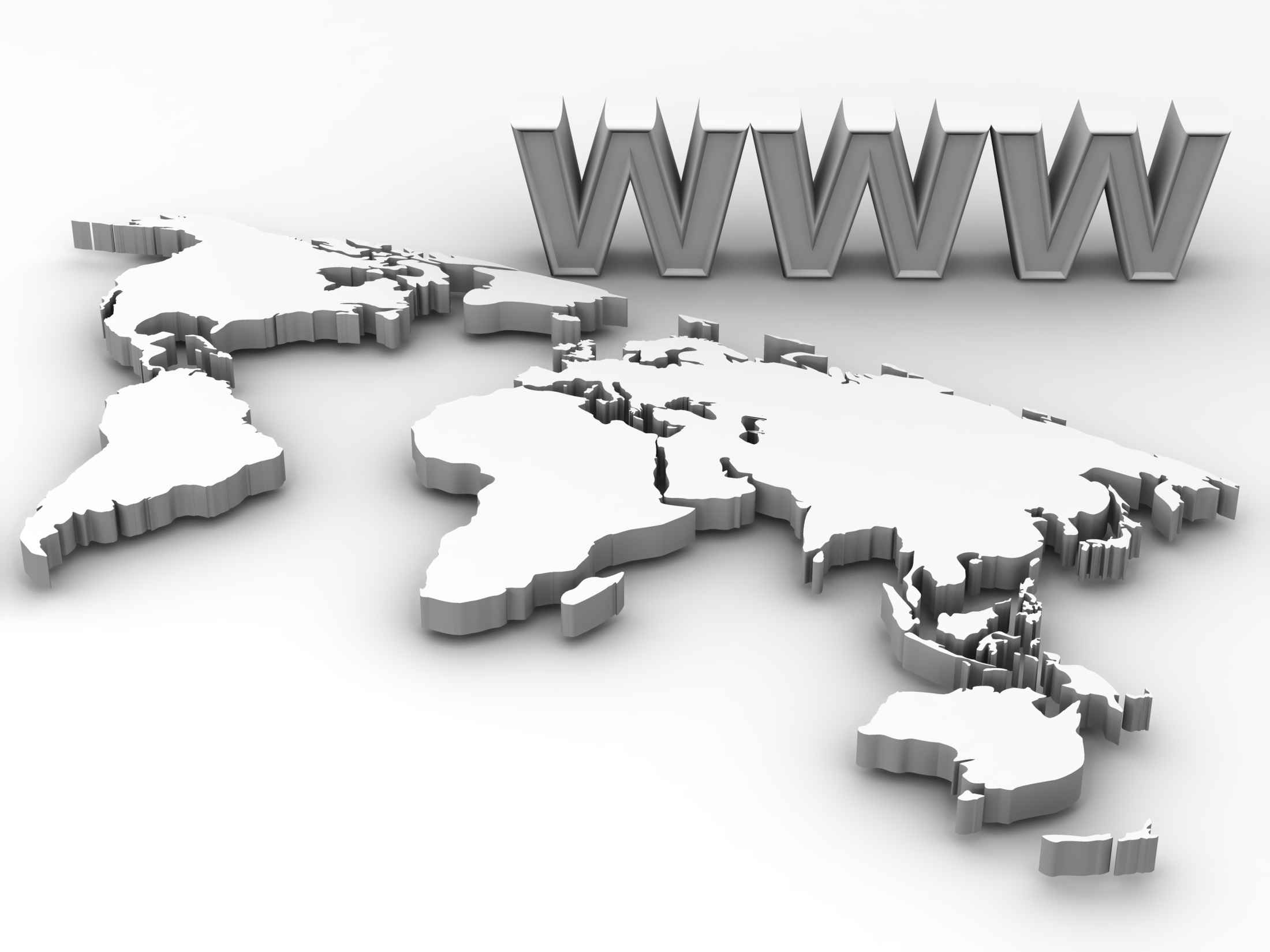 Network Information
Though networking open up several ways and options in which one can share information with users.
 There is a lot of information found in most of the private networks that should not be shared.
 Because this can lead to layer attacks on the applications, the spoofing of IP addresses and passwords.
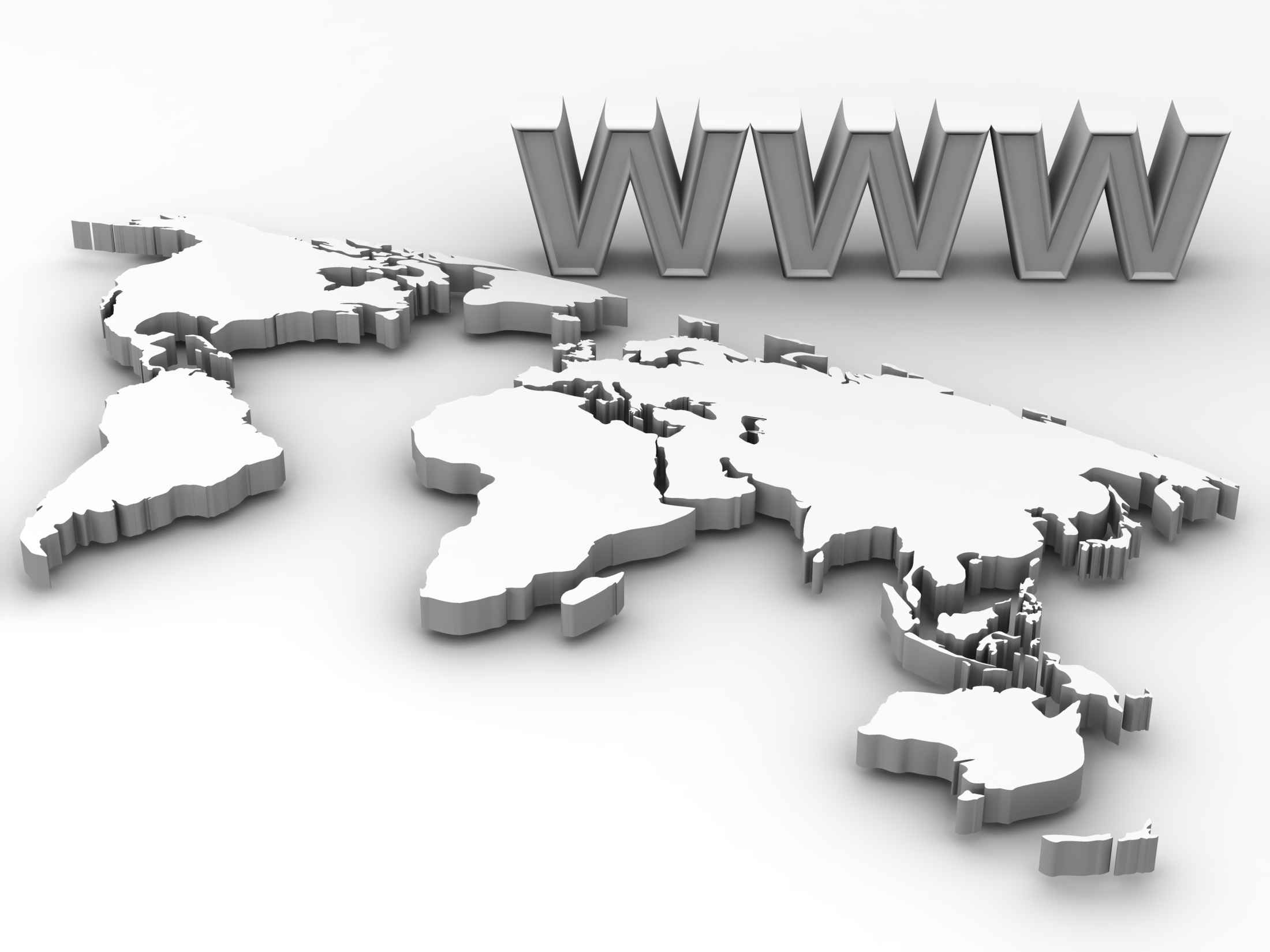 Importance of Security System
Network security system has been made in most of the networks in order to provide information security and physical to the databases existing, paths and links.
 Security system works in the form of software that guards the infrastructure that the network has been established from crimes.
 Network security provides integrity, accountability, confidentiality.
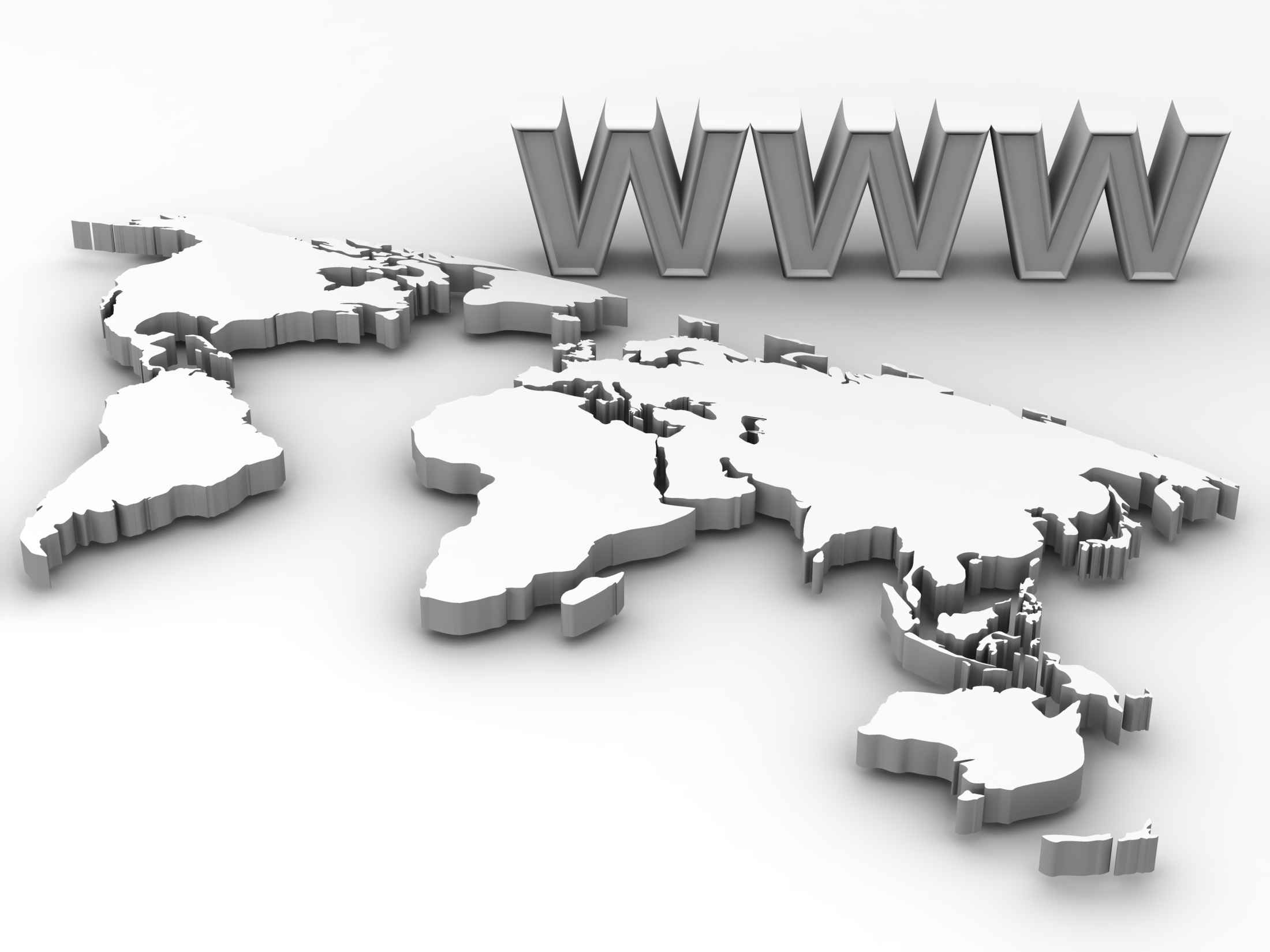 Software & Hardware
Several Security software and hardware has been developed and are readily available both online.
 By installing security software, unwanted things are protected from entering the computer.
 Some of the common known network security include but not limited to the intrusion Detection system (IDS), web access control and email security.
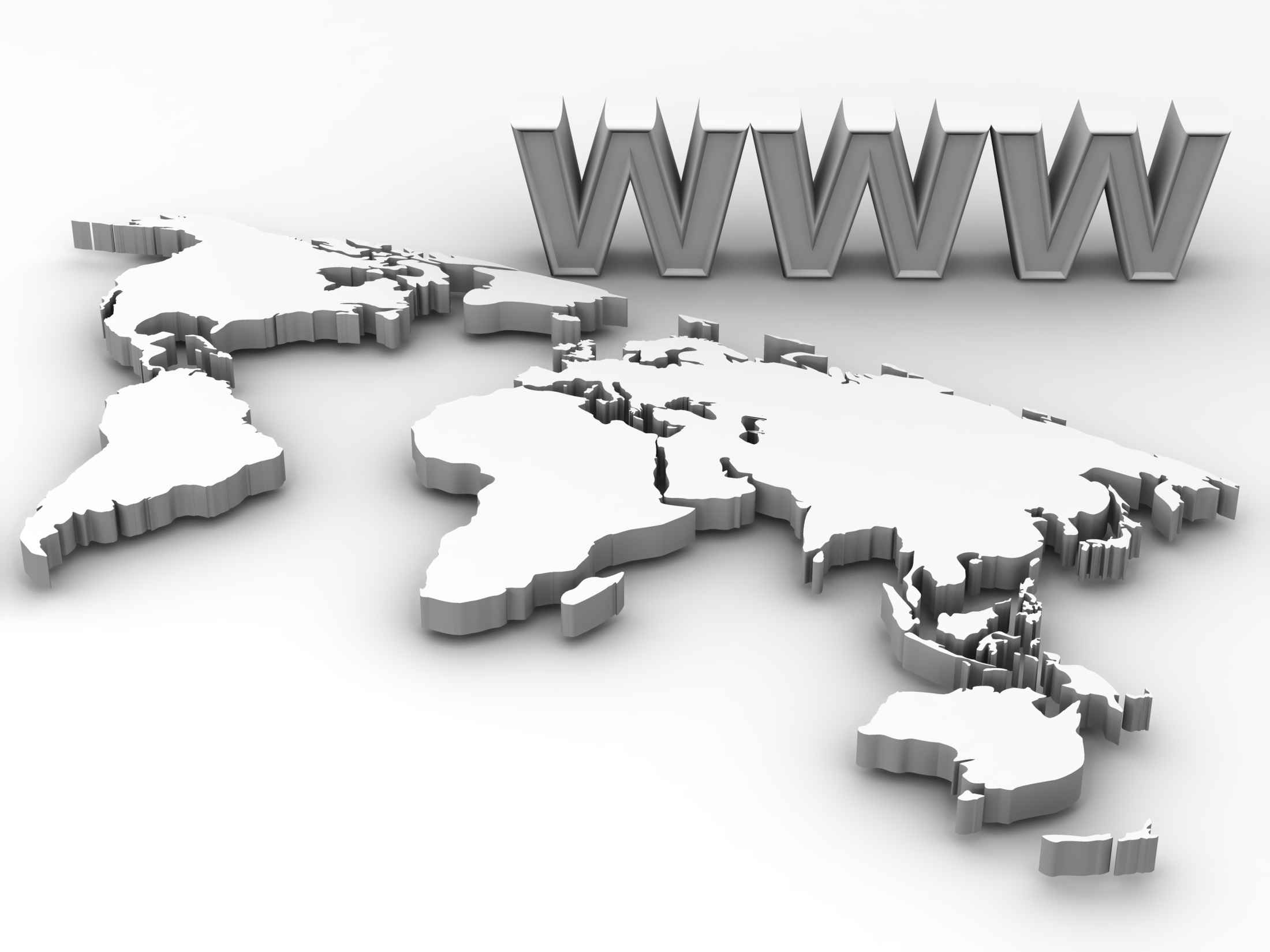 Conclusion
In conclusion, the most important thing is the amount of security required and the reasons for needing it. 
 all the types of wireless routers in the market have their level of security they can provide.
 If all them does not meet the minimum requirements an individual requires then one can create their own router.
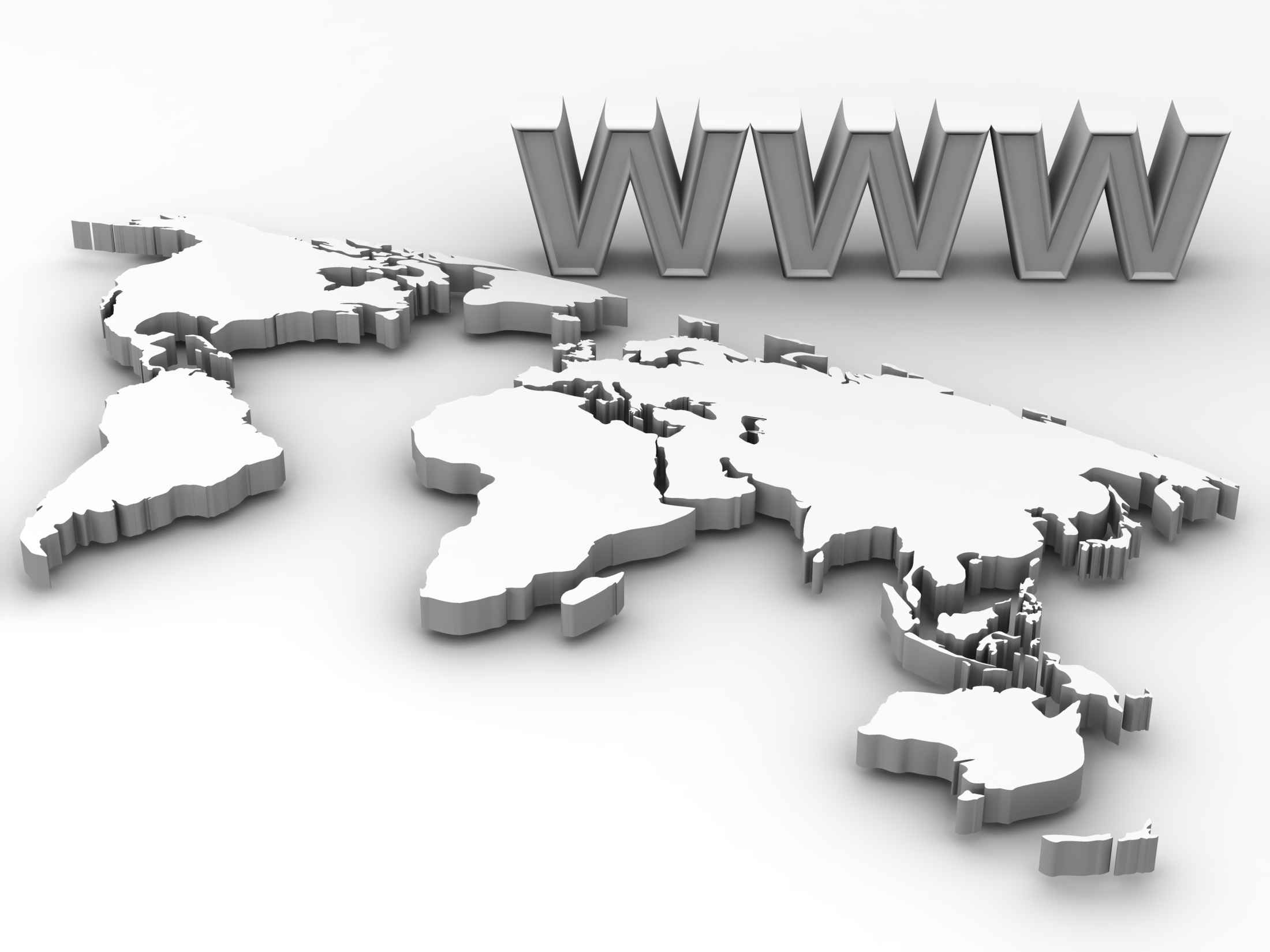 References
Dowd, P.W.; McHenry, J.T., (1998), “Netwrok security: it’s time to take it seriously,” Computer
 Kartalopoulos, S.V., (2008), “Differentiating Data Security and Network Security”, Communication , 2008
 Sotillo, S., (2006), East Carolina University, “IPv6 security issues,”
 Adeyinka, O., (2008), “Internet Attack Methods and Internet Security Technology.” Modeling & Simulation.